Dividing Polynomials
Algebra 2  6-3
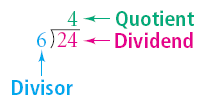 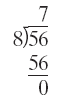 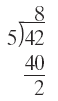 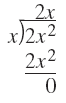 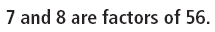 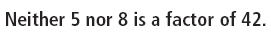 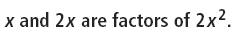 Long Division - Review
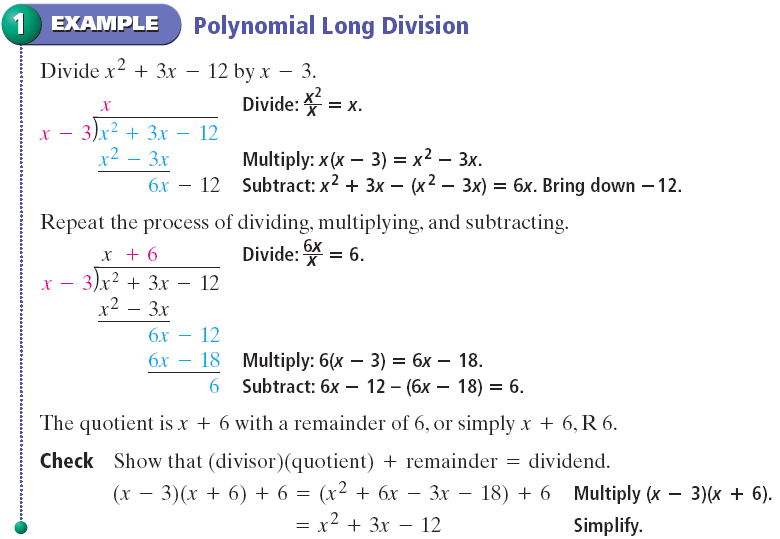 Polynomial Division – Example
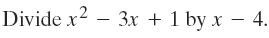 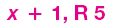 Polynomial Division – Practice
If there is no remainder when dividing polynomials, then the divisor is a factor of the dividend
Polynomial Division
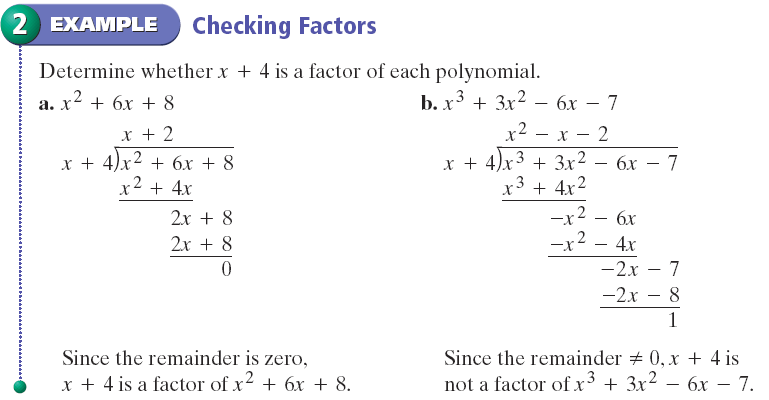 Polynomial Division – Example
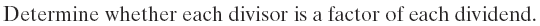 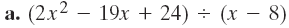 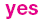 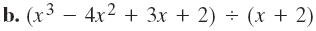 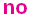 Polynomial Division - Practice
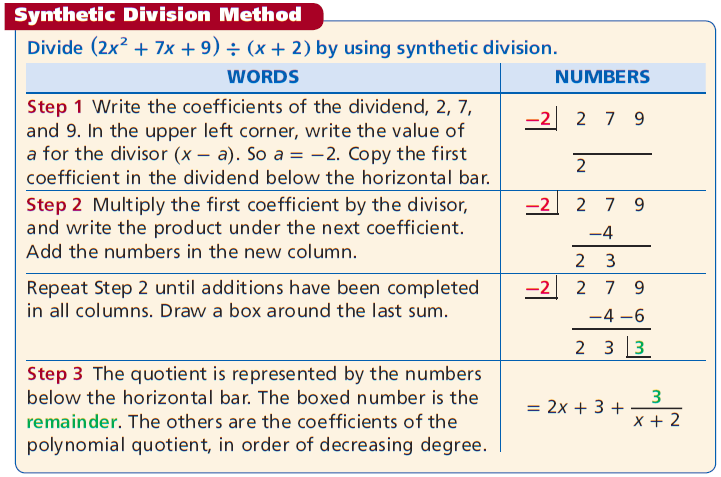 Synthetic Division
Synthetic Division – Polynomial long division where all the variables and exponents are omitted, and the divisor sign is reversed, so that all steps are performed as addition
Synthetic Division
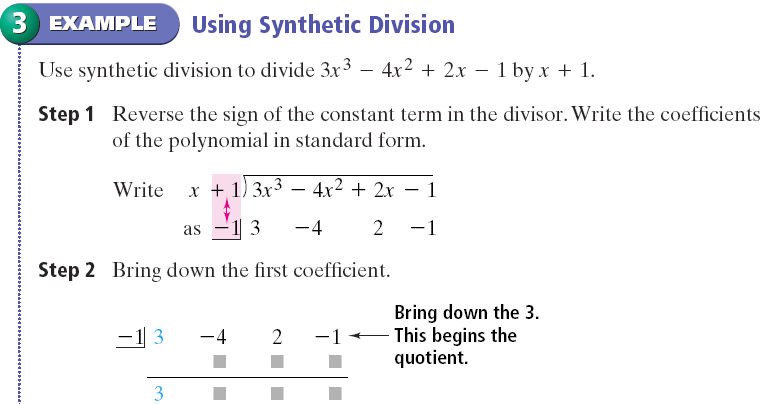 Synthetic Division - Example
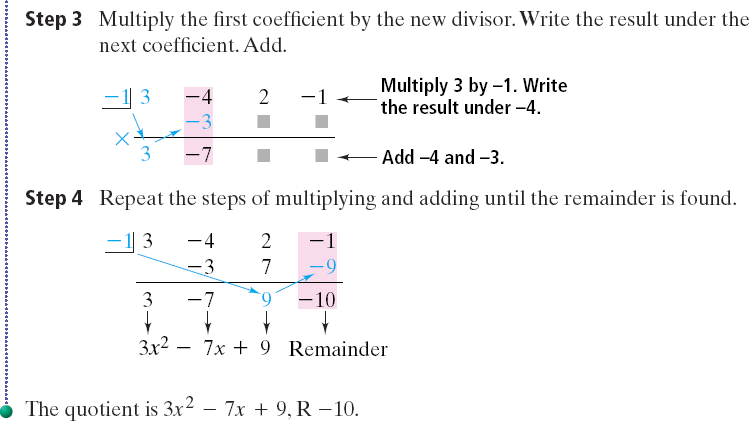 Synthetic Division - Example
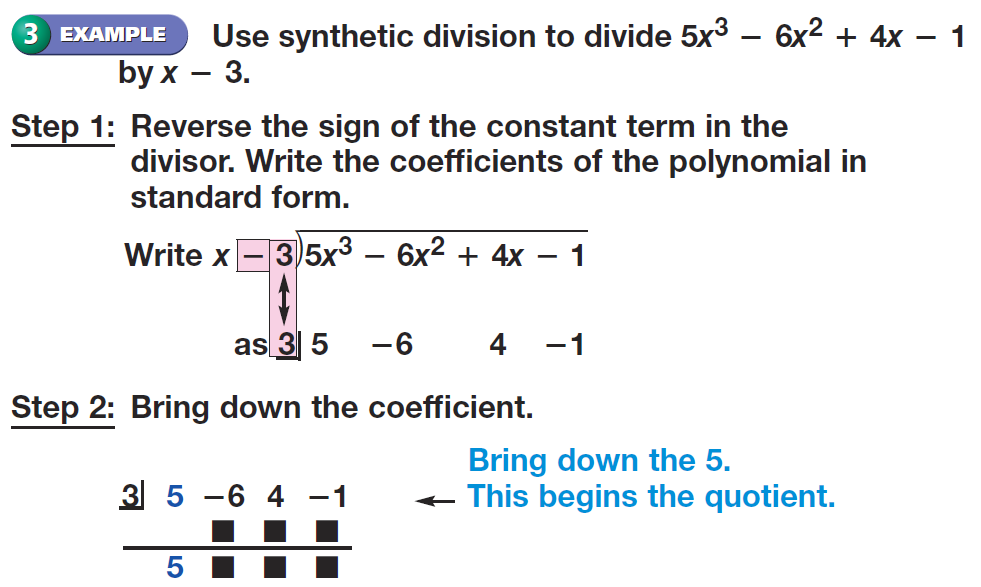 Synthetic Division - Practice
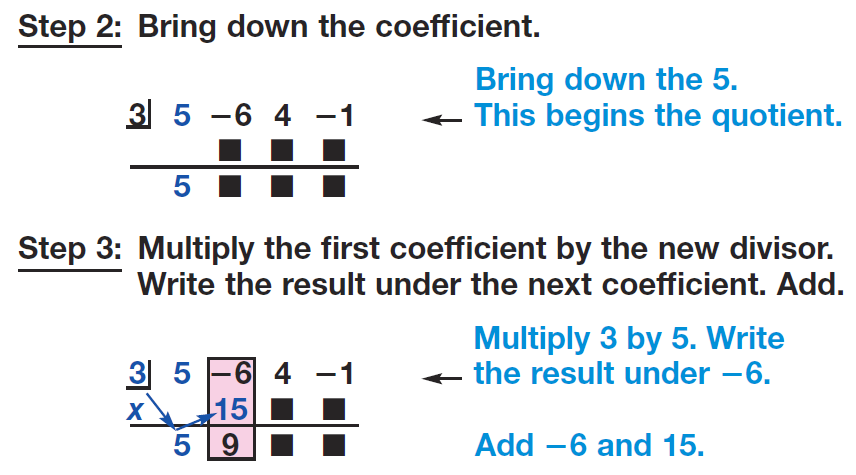 Synthetic Division - Practice
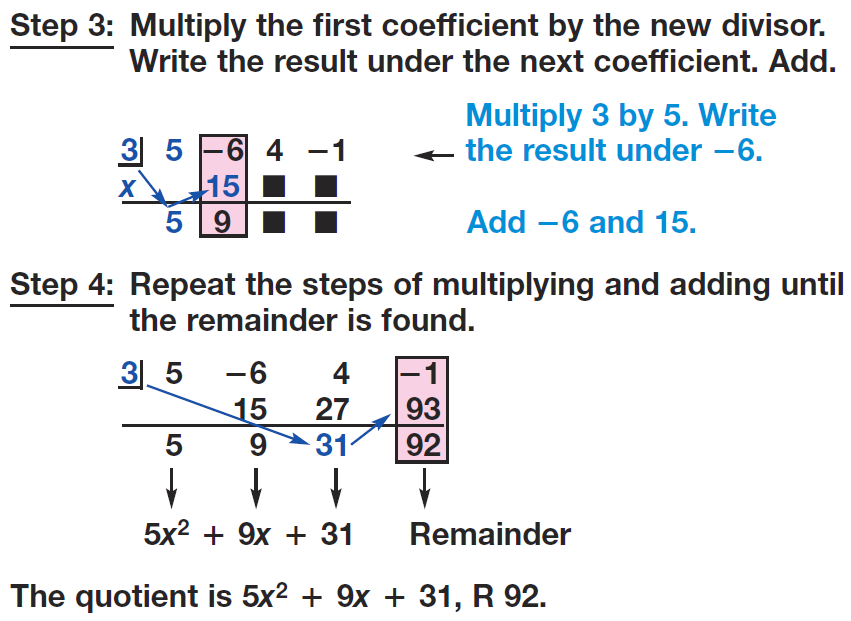 Synthetic Division - Practice
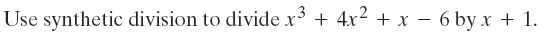 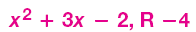 Synthetic Division - Practice
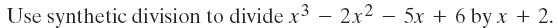 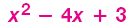 Synthetic Division - Practice
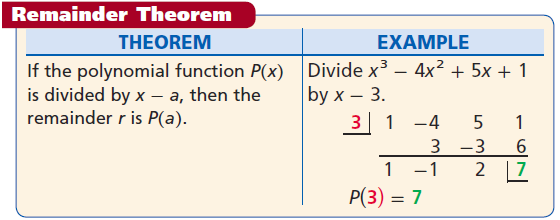 Remainder Theorem
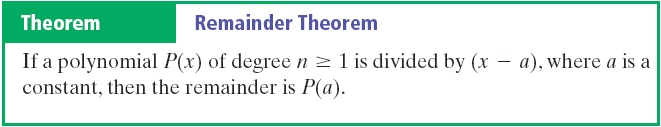 Polynomial Division
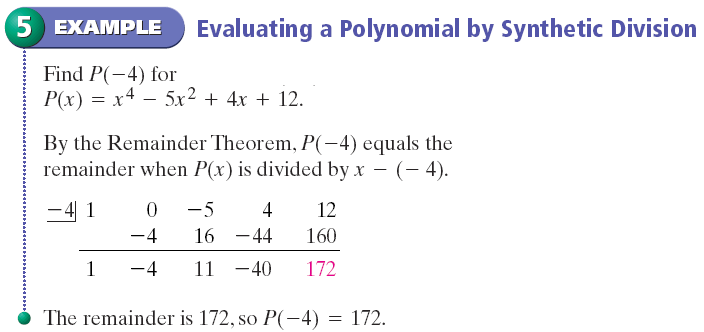 Polynomial Division
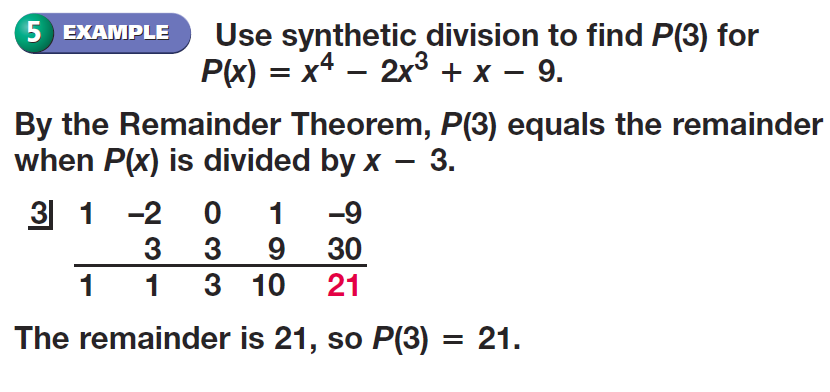 Polynomial Division
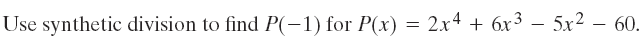 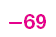 Polynomial Division – Practice
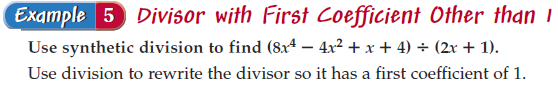 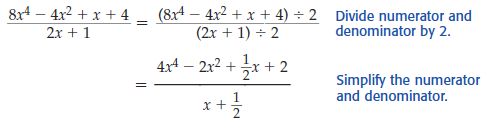 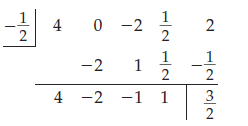 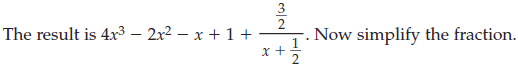 Polynomial Division
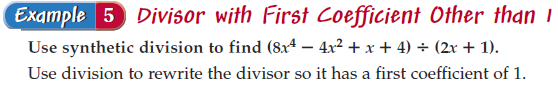 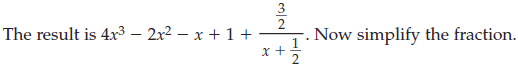 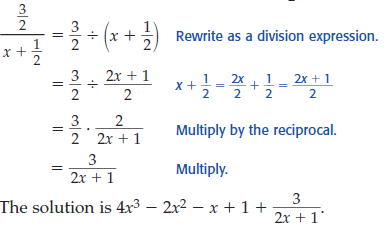 Polynomial Division
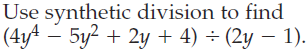 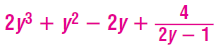 Polynomial Division – Practice
Pages 426 - 428

		14-28 even, 32, 40, 46, 66
Homework